En mi mochila
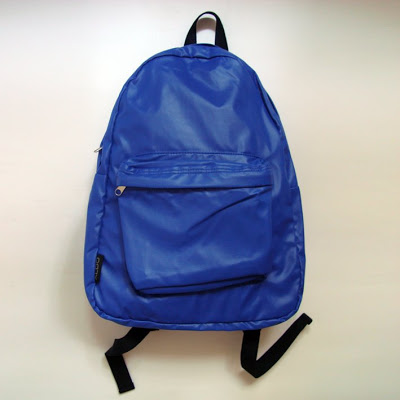 ¿Qué tienes en tu mochila?
En mi mochila tengo
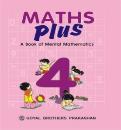 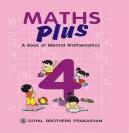 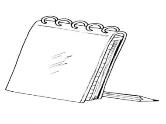 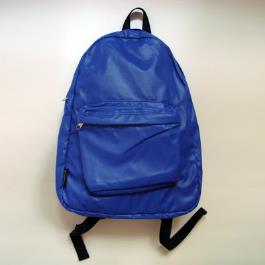 dos cuadernos
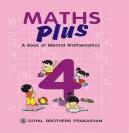 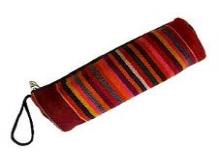 tres libros
un estuche
En mi mochila tengo dos cuadernos, tres libros y un estuche.
¿Qué tienes en tu estuche?
En mi estuche tengo
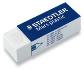 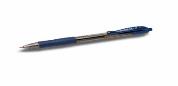 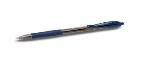 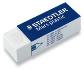 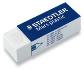 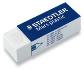 dos bolígrafos
cuatro gomas
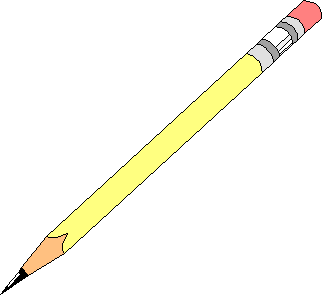 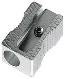 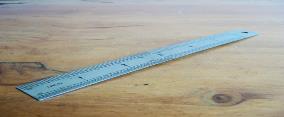 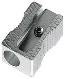 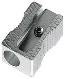 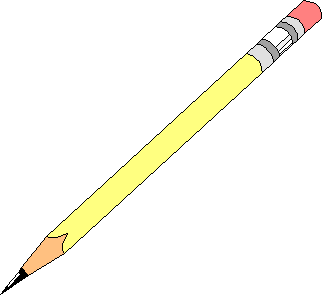 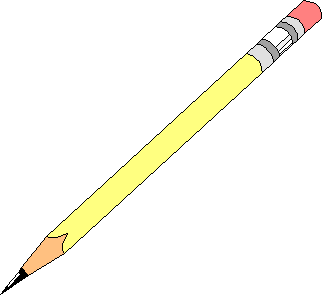 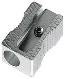 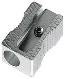 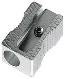 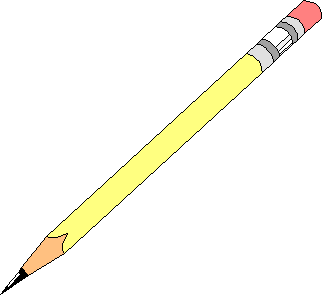 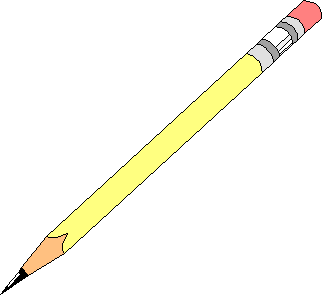 una regla
seis sacapuntas
cinco lápices
En mi estuche tengo dos bolígrafos, cuatro gomas,  cinco lápices, una regla y seis sacapuntas.
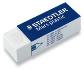 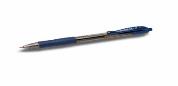 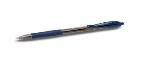 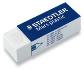 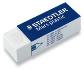 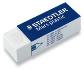 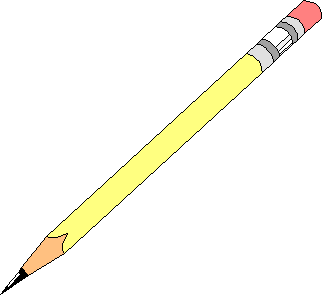 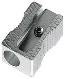 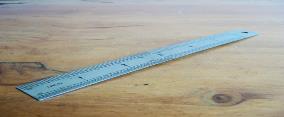 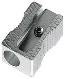 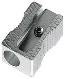 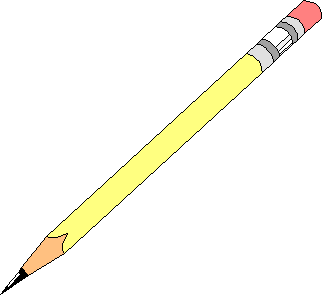 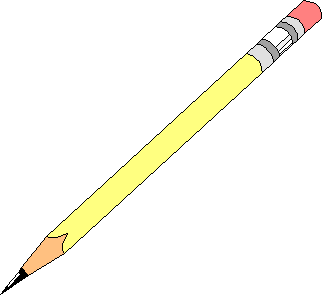 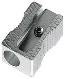 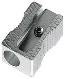 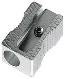 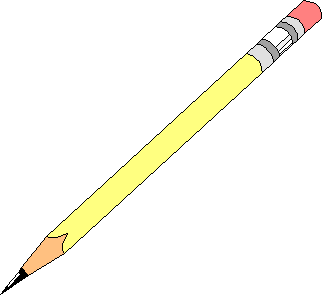 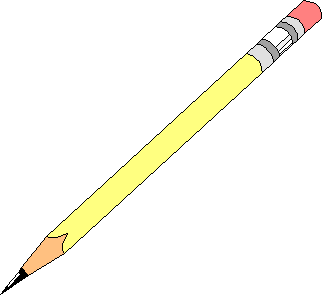